ESCENARIO DE RIESGO

IDENTIFICACIÓN DE PROBABLES LOCALIDADES AFECTADAS
PRONÓSTICO DE PRECIPITACIONES 10/11/2017 (10:00 HORAS)
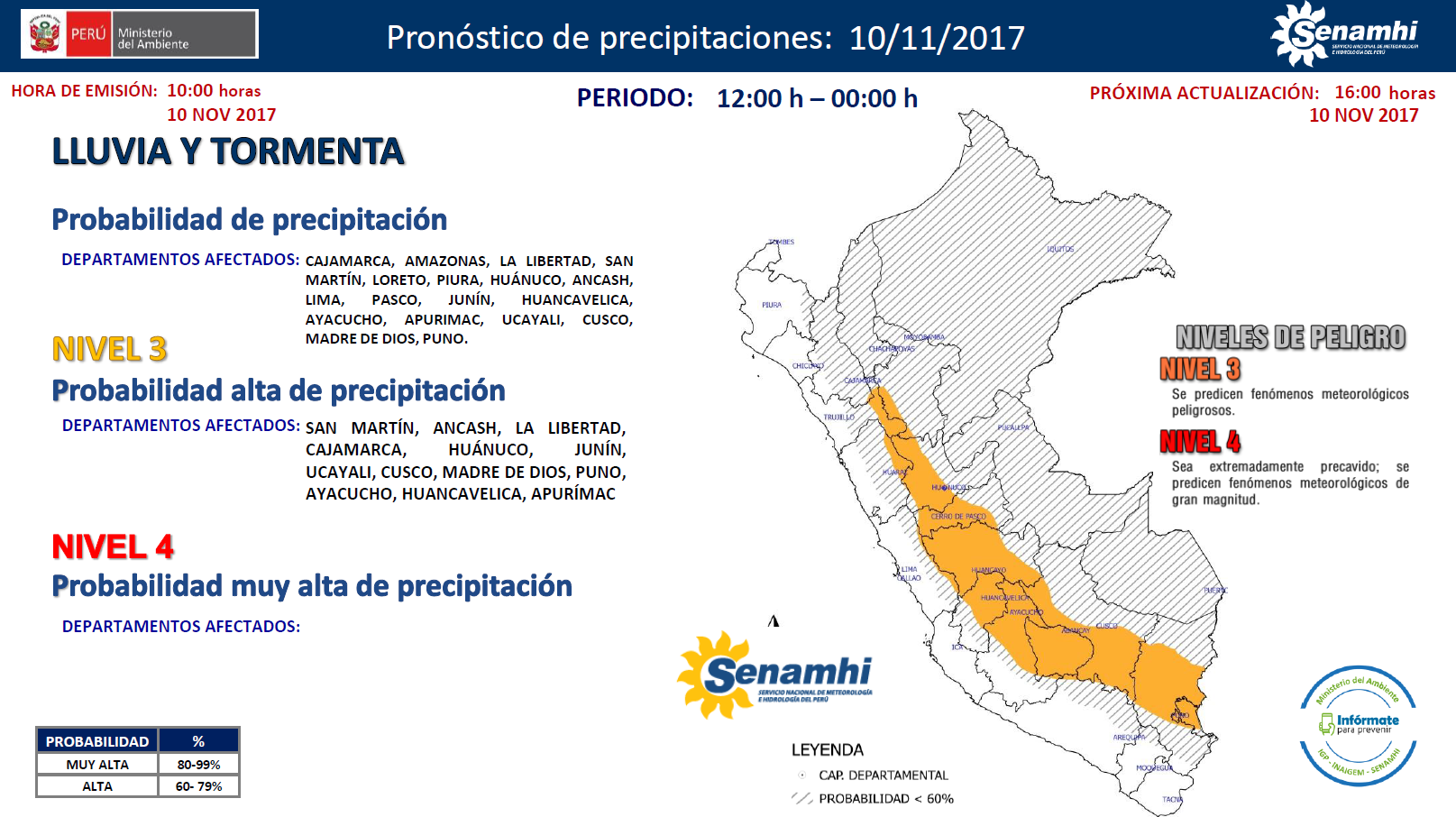 Mapa de exposición alta por MOVIMIENTOS EN MASA Según el Pronóstico de Lluvias (Nivel 03)
Mapa de exposición alta por INUNDACION Según el Pronóstico de Lluvias (Nivel 03)
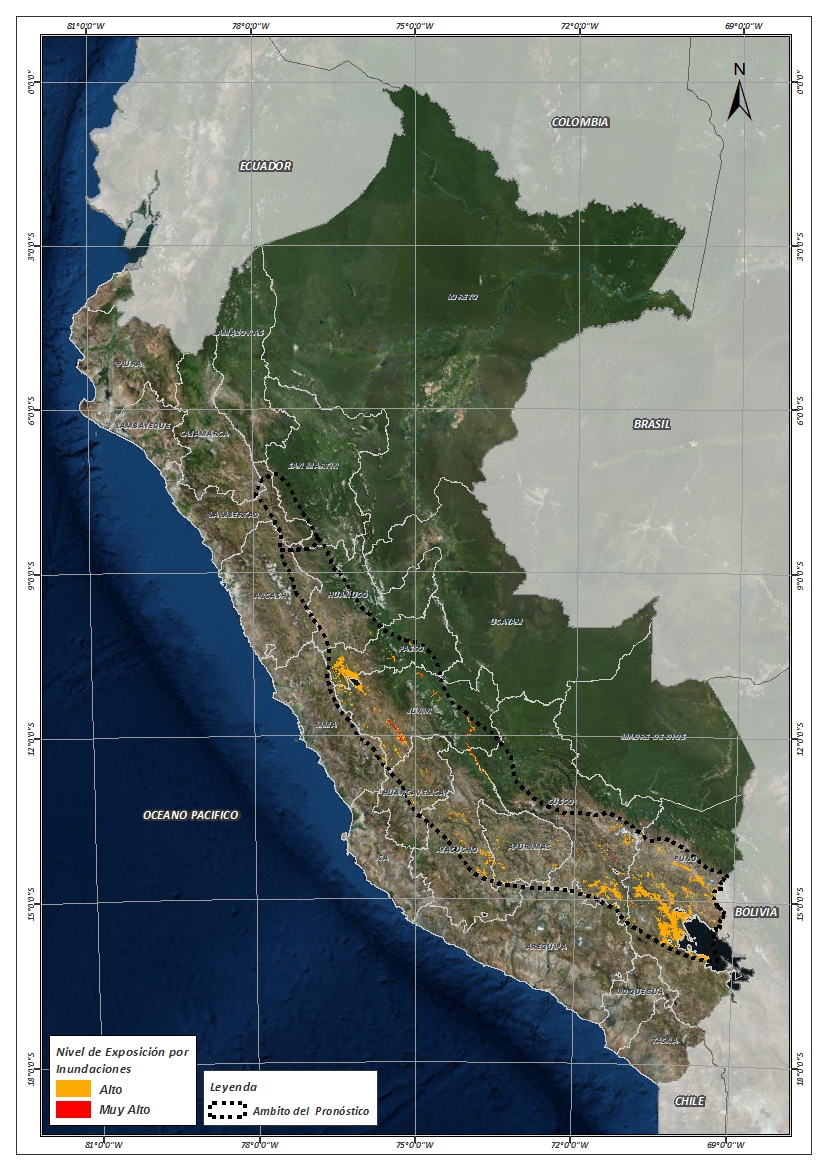 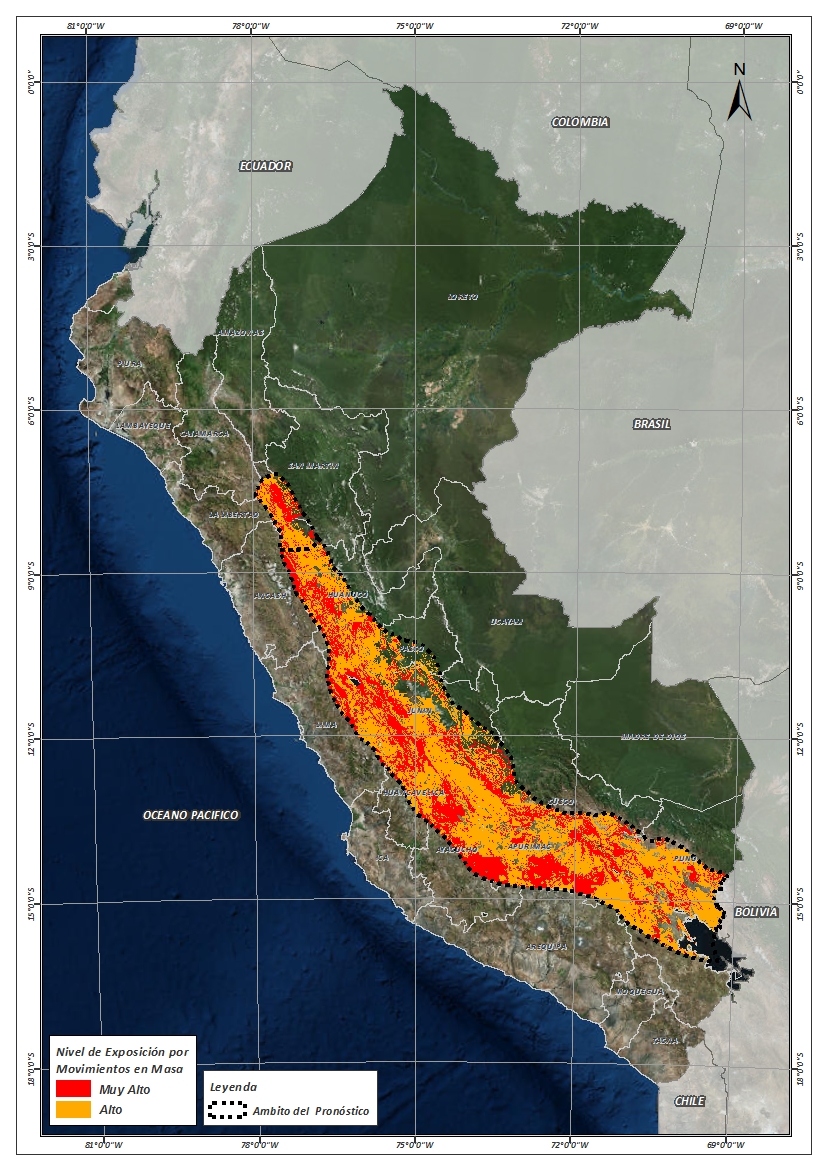 Nivel 03
Distritos expuestos por inundación
Nivel 03
Distritos expuestos por Inundación
Nivel 03
252 Distritos
Población expuesta por Inundación
Nivel 03
Población expuesta por Inundación
Nivel 03
1,299,424 Total de Pobladores
Distritos expuestos por movimiento en masa
Nivel 03
Distritos expuestos por movimiento en masa
Nivel 03
673 Distritos
Población expuesta por Movimientos en Masa
Nivel 03
Población expuesta por Movimientos en Masa
Nivel 03
4,448,099 Total de Pobladores
Consultas:
soporte-sigrid@cenepred.gob.pe